Literacy Strategy 7-Snapshot Summary
February 2015
The Gist
Use the metaphor of taking a snapshot to summarize and preserve a memory, students are asked to read a text and create a “snapshot summary.”
The Purpose
This strategy is a model used to demonstrate how to scaffold students processing skills.  
This organizer helps to improve students’ recall of what they have read compared to simply being given a reading assignment with a list of questions to answer.
A Quality Summary…
Definition- To succinctly state the meaning of what you have read in your own words.  

Goal- In content classrooms it is that students will be able to write a summary about what they have read.

Characteristics- short, do not contain unimportant information, they only tell what is most important
Organizer Template
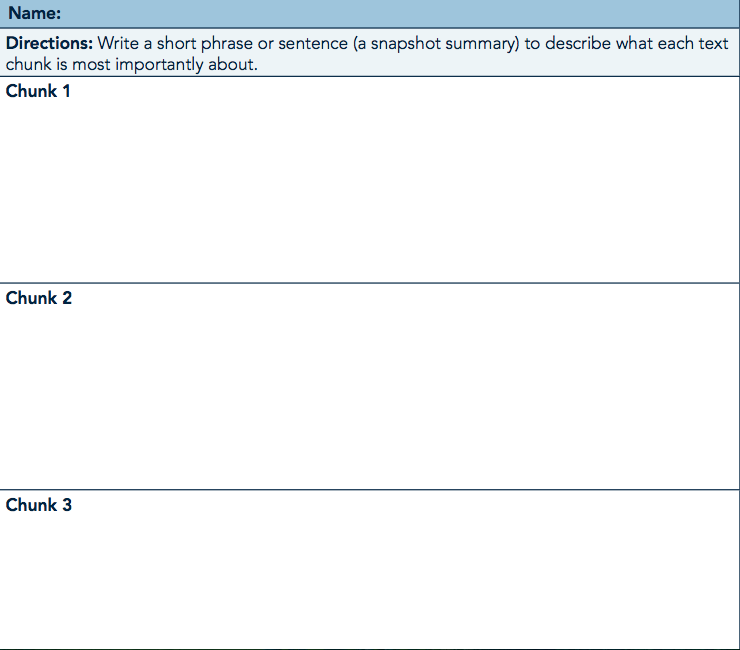 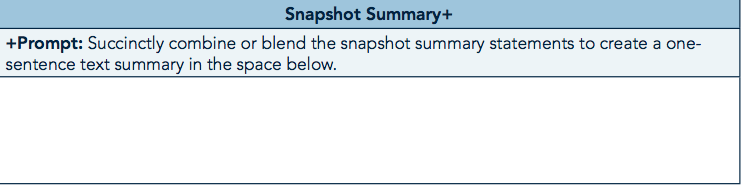 Student Friendly Directions
Gradual Release…
Gradual Release…